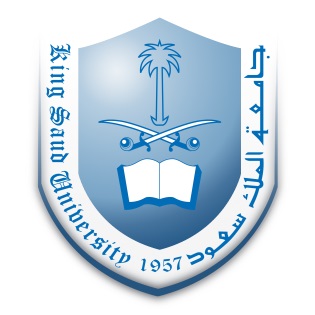 442 تخط - التخطيط الاستراتيجي الحضري
الـتـخــطــيــط الـعـمـــرانـي التقـلـيـدي و الإسـتراتيجي
الأسبــوع الـثــالـث
الثلاثاء 1434/11/11هـ
442 تخط - التخطيط الاستراتيجي الحضري                                             PL442 – Urban Strategic Planning
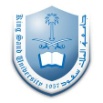 المراحل العامة لتطور مناهج التخطيط العمراني
التخطيط الشامل >> التخطيط الإستراتيجي    >> اللامركزية      >> الإدارة العمرانية


من التخطيط لمادي والمكاني                           إلى نهج إدارة أكثر لامركزية
تحول تدريجي
ينفذ على مستوى المدينة
تقوم به الحكومة المحلية أو الوزارات القطاعية القوية
442 تخط - التخطيط الاستراتيجي الحضري                                             PL442 – Urban Strategic Planning
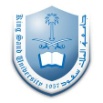 خصائص الخطة الشاملة التقليديةComprehensive Planning
خطة مادية (Physical)،
تركز على المرافق الأساسية،
تتضمن توزيع إستخدامات الأراضي،
تقدم ضوابط مفصلة للمناطق (Zoning) والإشتراطات العمرانية.

قد تكون هذه الخصائص ملائمة للمدن المستقرة (من ناحية الخصائص الإجتماعية والإقتصادية)
442 تخط - التخطيط الاستراتيجي الحضري                                             PL442 – Urban Strategic Planning
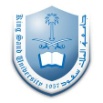 ملاحظات على منهج الخطة الشاملة التقليدية:
لا تولي الإهتمام اللازم بالإعتبارات الإقتصادية والإجتماعية أو البيئية،
نادرا ما تتضمن دراسة الآثار المالية للخطة،
غالبا ما يعمل على إعدادها أخصائيو الحكومة المركزية أو الجهات التنفيذية باعتبارهم المهندسين الوحيدين للخطة الشاملة،
في كثير من الحالات لايثق هؤلاء المسؤولين في مساهمة القطاع الخاص ومجموعات المجتمع المحلي في إدارة المدينة.
توصف الخطة الشاملة بالجمود وعدم مواكبة النمو السريع للمدن (خاصة في الدول النامية) ويرجع البعض مساهمتها في إنتشار النمو العشوائي.
442 تخط - التخطيط الاستراتيجي الحضري                                             PL442 – Urban Strategic Planning
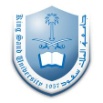 لذلك برز إستخدام المخطط الهيكلي (Structural Planning) في أواخر العقد الماضي حيث يوفر أدوات مطورة للتخطيط أكثر مرونة وعمومية، تسعى لإدراج الأبعاد الإجتماعية والإقتصادية في الخطة.

كما ظهر إستخدام التخطيط التشغيلي أو العملي (Operational Planning) الذي يسعى لمشاركة المجتمع المحلي.

أما التخطيط العمراني الإستراتيجي فيقوم على نهج موجه نحو تحقيق النتائج لعملية مشاركة مستمرة تشارك فيها مجموعات من المجتمع المحلي والقطاع الخاص.
442 تخط - التخطيط الاستراتيجي الحضري                                             PL442 – Urban Strategic Planning
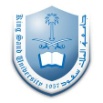 آثار المشاركة العامة لسكان المدينة
تنعكس آثار المشاركة العامة لسكان المدينة في وضع إستراتيجية تطوير مدينتهم على:

الإعتراف بالمناطق العشوائية وإدراجها في خططهم،
إمكانية تحقيق المرونة في معايير البناء وضوابط إستخدام الأراضي ومعايير تقسيم المناطق،
أن يصبح لفقراء المدن صوت مسموع أكثر فأكثر في التخطيط الحضري.
442 تخط - التخطيط الاستراتيجي الحضري                                             PL442 – Urban Strategic Planning
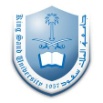 الإطار العام للتخطيط العمراني الإستراتيجي
إنعاش التنمية الاقتصادية للمنطقة الحضرية للحد من الفقر وللإفساح من فرص العمل وتوليد الدخل.
البحث عن أنماط نمو جغرافي مستدامة تكون (أقل إستهلاكا للطاقة في جميع الأنشطة الحضرية).
تلبية الحاجات الرئيسة للمنطقة الحضرية بتوفير مساكن ملائمة وخدمات يكون في مقدور جميع شرائح الدخل الحصول عليها.
الحد من نمو السكان في المنطقة الحضرية للإلتزام بمستوى ملائم من جودة الحياة.
تعزيز الموارد المتاحة في المنطقة الحضرية لتحقيق الإستدامة.
تفعيل آليات ومؤسسات للتدخل الإستراتيجي في إدارة المنطقة الحضرية.
تفويض السلطة لسكان المدينة حتى يتم تنمية المدينة وفق الحاجات المحلية.
الحرص على توفير إتصالات ومواصلات يكون في مقدور الجميع إستخدامها.
442 تخط - التخطيط الاستراتيجي الحضري                                             PL442 – Urban Strategic Planning
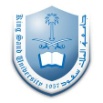